The Effects of a Group Exercise Rehabilitation Session on Stroke Survivors
Steve Meadows1, Roisin Sullivan1


1School of Sport and Exercise Sciences (SSES), University of Kent, Chatham Maritime, UK
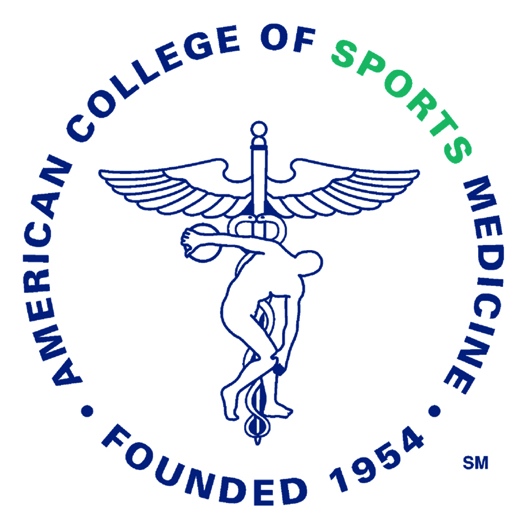 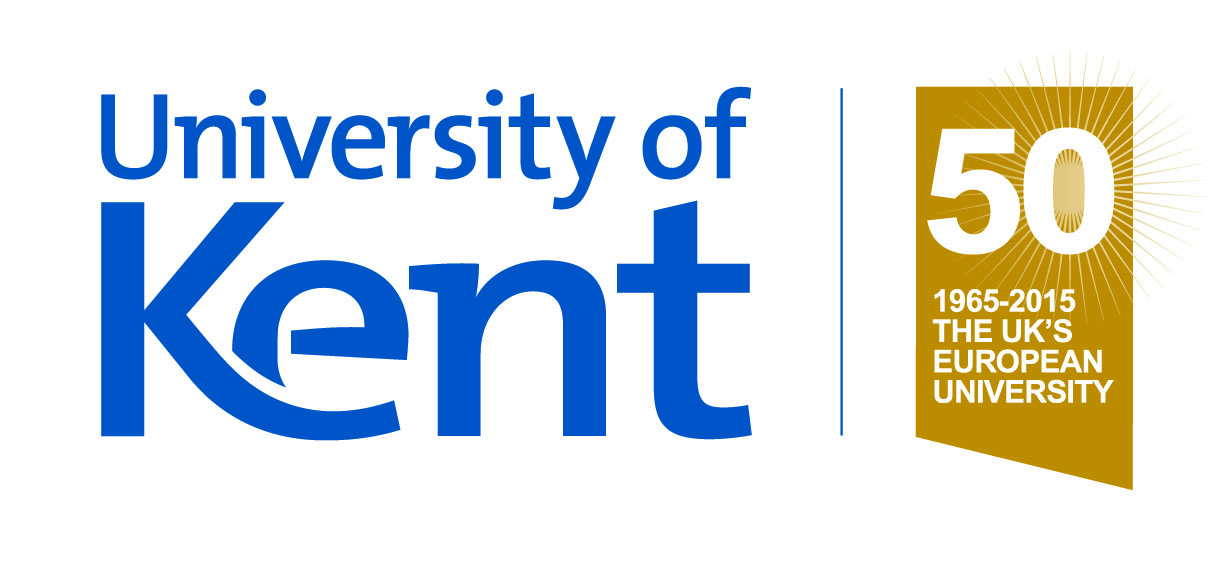 Introduction
Methods
Abstract
10 stroke survivors (63.70±13.21 years; 4 females; 6 males) were referred by an acute stroke rehabilitation team to a community-based exercise session. Participants attended once a week, completing a series of cardiovascular conditioning exercises (circuit format), strength and flexibility training. 

Measurements completed pre- exercise and after 10 sessions (10 weeks):
Health assessments: height, weight, BMI, resting heart rate, resting systolic and diastolic blood pressure (SBP and DBP), waist circumference.
Functional capacity assessments: six-minute walk distance (6MWD), timed up and go (TUG), grip strength (GS)
Stroke is the second leading cause of death and disability adjusted life years worldwide (Murray, et al., 2012). Following a stroke, it is important to manage modifiable risk factors. Hypertension contributes to around half of strokes in the UK. Exercise training post-stroke has been shown to significantly reduce blood pressure (Faulkner, et al., 2013). Physical inactivity also increases the incidence of stroke. Activity levels often decline post-stroke due to loss of movement mobility and reduced functional capacity with > 50% having functional disabilities (Saunders, et al., 2016). As a result cardiorespiratory fitness is often lower ( 50%) in stroke survivors compared to a healthy age-matched population. Benefits of exercise training in stroke rehabilitation can improve a wide range of factors including quality of life and secondary stroke incidence (Saunders, Grieg & Mead 2014).
The Effects of a Group Exercise Rehabilitation Session on Stroke Survivors

Steve Meadows, Roisin Sullivan
University of Kent, UK
 

UK stroke mortality rates are falling, but > 50% of stroke survivors have functional disabilities. These impairments reduce capacity to perform activities of daily living (ADL) such as walking, basic self-care and independence, even several years post-stroke. Disability predisposes them to a chronic sedentary lifestyle, leading to further deconditioning and muscle atrophy, compounding disability. Cardiorespiratory fitness (CRF) is markedly reduced in a stroke population, with survivor VO2 max  50% below a healthy age-matched population.  Hypertension (HTN) is a modifiable risk factor for stroke, yet 75% of recurrent stroke sufferers have HTN. In the UK there is no routine exercise provision for chronic care of stroke survivors.

PURPOSE: To investigate the impact of a weekly community-based group exercise session on key health parameters and functional capacity of stroke survivors.

METHOD: 10 (63.70±13.21 yrs; 4 females; 6 males) stroke survivors were referred by an acute stroke rehabilitation team to a community-based exercise session. This referral pathway was set-up as a collaboration between the local health care providers and the University of Kent.  Participants attended once a week, completing a series of cardiovascular conditioning exercises (circuit format), strength and flexibility training. Health (weight, BMI, resting heart rate, resting systolic and diastolic blood pressure (SBP and DBP), waist circumference) and functional capacity (six-minute walk distance (6MWD), timed up and go (TUG), grip strength (GS) assessments completed after 10 sessions (10 weeks). 

RESULTS: Reductions in resting SBP (136.30±14.40 mmHg vs 150±14.19 mmHg p=0.006) and DBP 76.50±10.91 mmHg vs 83 mmHg p=0.035). 6MWD increased (392±112.29 m vs 321.90±106.88 m p=0.001). 

CONCLUSION: A once a week exercise session reduced SBP to < 140 mmHg and DBP in stroke survivors, who were already medicated with anti-hypertensives. Improved physical capacity evidenced by increased 6MWD. Walking speed increased from 53.65 m.min-1 (3.2 kph) to 65.33 m.min-1 (3.9 kph); improved walking speed 3.0 METs (2.5mph). This study emphasises the importance of continued exercise rehabilitation post-stroke for further HTN risk factor management (secondary prevention) and continued recovery of physical condition.
Organisation of Exercise Session:
Warm Up 
Graded 15 minute cardiovascular warm-up, consisting of various multi-directional mobility movements, co-ordination and stretching exercises.
Cardiovascular (CV) Conditioning Component
Circuit format of 10 exercise stations. Each station represented a functional skill related to daily activities e.g. shuttle walking, sit to stand, step-ups, etc. The circuit was completed twice (continuously), with 1 minute on each station and 30 seconds active transition between stations. Total CV duration = 30 minutes. 
CV Cool Down
Graduated 10 minute cool down using walking or gentle stationary movements for those less mobile. Stretching also included.
Strength Conditioning Component
A combination of 3 – 4 strength exercises to promote upper limb mobility. 8 – 10 reps, focused on quality of movement, posture & symmetry. 
Upper & lower limb stretches concluded the session. Stretches held for 10-30 seconds to promote muscle lengthening and avoid adaptive shortening, especially around the shoulders.
Purpose
Purpose: To provide a weekly group exercise session for stroke survivors in a local community setting using cardiovascular and strength exercises. To investigate the benefits of exercise in stroke rehabilitation.

Hypothesis: Following a 10 week exercise programme functional ability will improve, along with key health parameters, e.g. reductions in SBP.
Recruitment
Individuals were either referred by the local stroke rehabilitation service, or their General Practitioner. Promoting the exercise class at stroke support groups also had a positive impact on attendance. Universal referral criteria does not exist in the UK, so documentation was designed to facilitate patient screening and risk stratification. A referral pathway was set-up as a collaboration between the local stroke rehabilitation team and the School of Sport and Exercise Sciences, University of Kent, UK.
Results
Conclusions
Once a week community-based exercise sessions for post-stroke survivors helped reduce SBP and DBP into a normotensive range, despite no alterations in medications. Functional capacity improved as indicated by a 70m mean increase in 6MWD. Participant’s average walking speed increased from 53.65m.min-1 (3.2 kph) to 65.33 m.min-1 (3.9 kph). This is equivalent to sustaining a 3.0 METs physical activity (2.5mph walking pace) and will help participants achieve recommended exercise intensities (moderate intensity = 3 METs) to promote health improvement. HR taken at the end of the 6-minute walking test increased slightly, with a small decrease in peak RPE, suggesting improved exercise tolerance. This may facilitate greater confidence in walking ability. TUG improved by approximately 15% indicating greater strength, speed and balance. GS also slightly improved. These results show a statistical and clinical significant improvement in health and functional parameters. Incorporating exercise into stroke rehabilitation is effective in helping promote post-stroke recovery. Chronic exercise rehabilitation can contribute to comorbidity risk management (BP control), and possibly reduce secondary cardiovascular or cerebral events in stroke survivors.
Recommendations
There is a lack of chronic post-stroke care in the UK to help patients suffering with long-term disability. This impacts on patient function, quality of life and is an increased burden on the  healthcare system. Exercise after stroke is not a nationally recognised pathway, as it is in other clinical populations, e.g. cardiac and pulmonary rehabilitation. This presents a barrier to promotion and referral rates. If support is provided  with  continued exercise rehabilitation, this may help individuals regain and sustain their independence. It also provides an effective secondary prevention strategy, helping to reduce costs and burden to the healthcare system. Ongoing stroke related appointments, e.g. physiotherapy, speech/language and occupational therapy resulted in numerous missed exercise sessions. Illnesses, fatigue or lack of motivation also interrupted exercise class attendance.

Further Research 
Stroke is a recovering condition, unlike a lot of neurodegenerative conditions. Following 10 weeks of multi-modal exercise, this study provides a compelling case for supportive therapies post-stroke. Larger longitudinal studies are needed to quantify dose-response benefits of exercise to support the routine use in post-stroke recovery, reduced co-morbidities and secondary prevention .
* p<0.05 (2 decimal places)
References
Faulkner, J., et al. (2014). Effect of early exercise engagement on cardiovascular and cerebrovascular health in stroke and TIA patients: Clinical trial protocol. Journal of Clinical Trials, 4, 154-159.
Murray, C.J.L. et al. (2012) Disability-adjusted life years (DALYs) for 291 diseases and injuries in 21 regions, 1990-2010: a systematic analysis for the Global Burden of Disease Study 2010. Lancet, 380, 2197-2223.
Saunders, D.H., Greig, C. & Mead, G. (2014). Physical activity and exercise after stroke: review of multiple meaningful benefits. Stroke, 45, 12, 3742–3747.
Saunders, D. H.,  et al. (2016). Physical fitness training for stroke patients. Cochrane Database of Systematic Reviews 2016, Issue 3. Art. No.: CD003316. DOI: 10.1002/14651858.CD003316.pub6.
Contact: s.meadows@kent.ac.uk